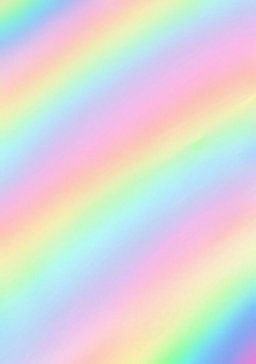 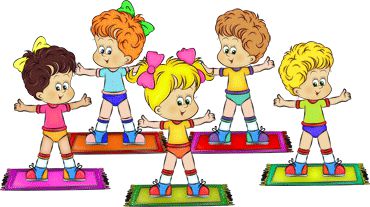 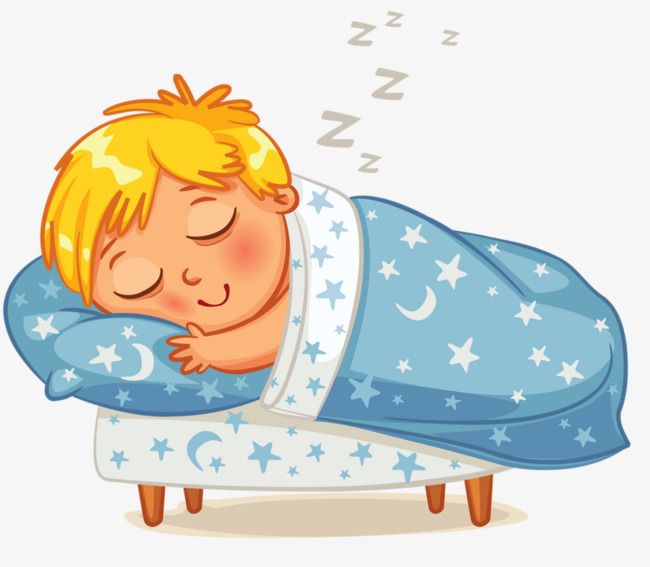 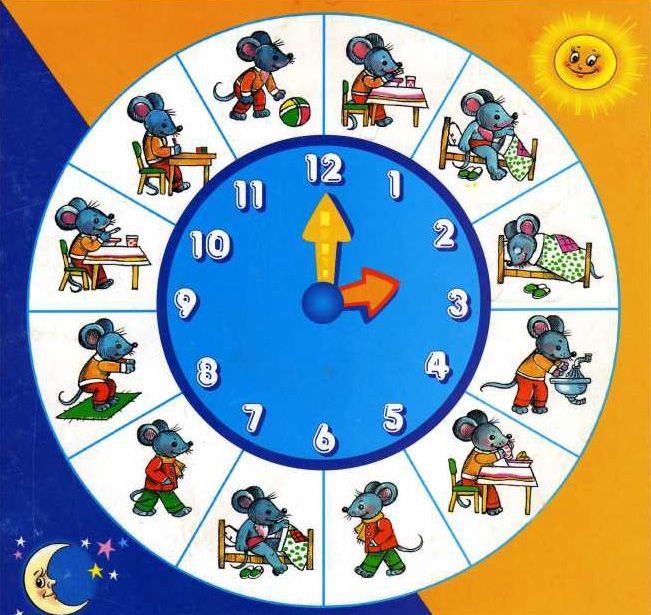 «Секреты здоровья»
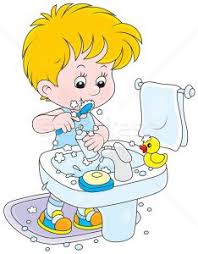 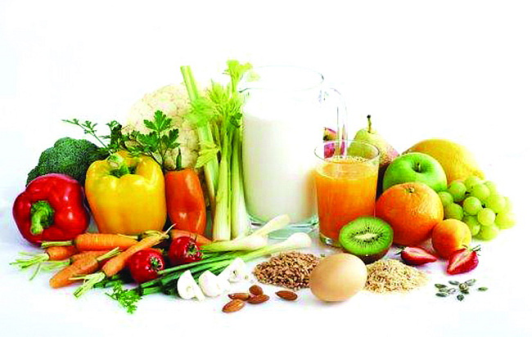 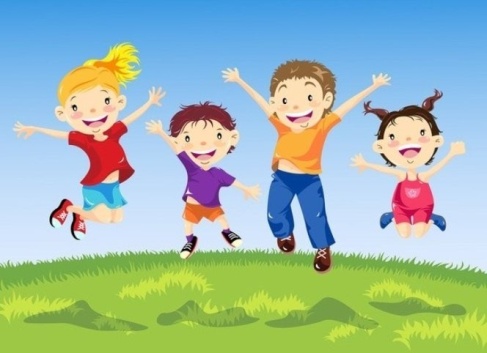 Если хочешь быть здоровым,Правильно питайся,Ешь побольше витаминов,С болезнями не знайся!
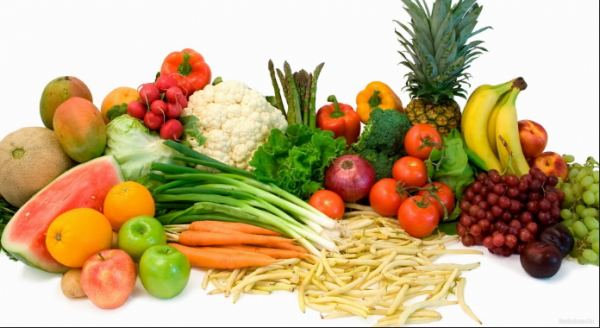 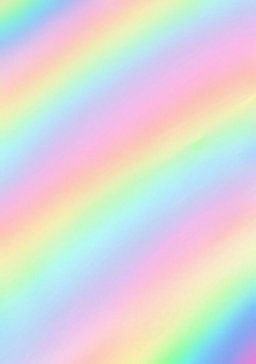 Чистить зубы надо часто.Друг зубов – зубная паста!
Зеркало любит чистые лица,Зеркало скажет: -Надо умыться!
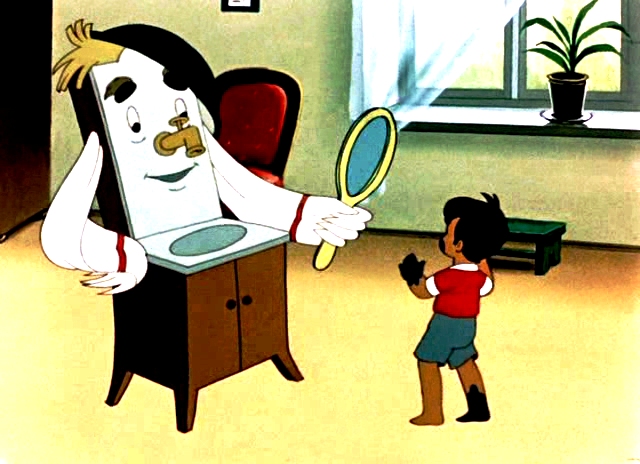 Каждый раз перед едойРуки вымой с мылом и водой!
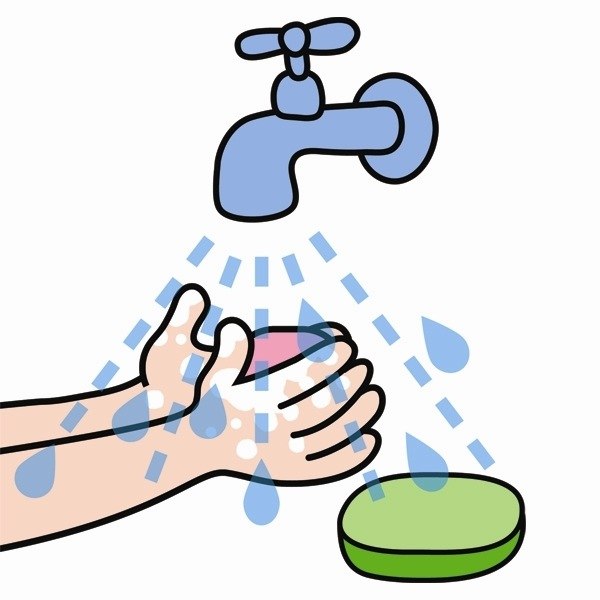 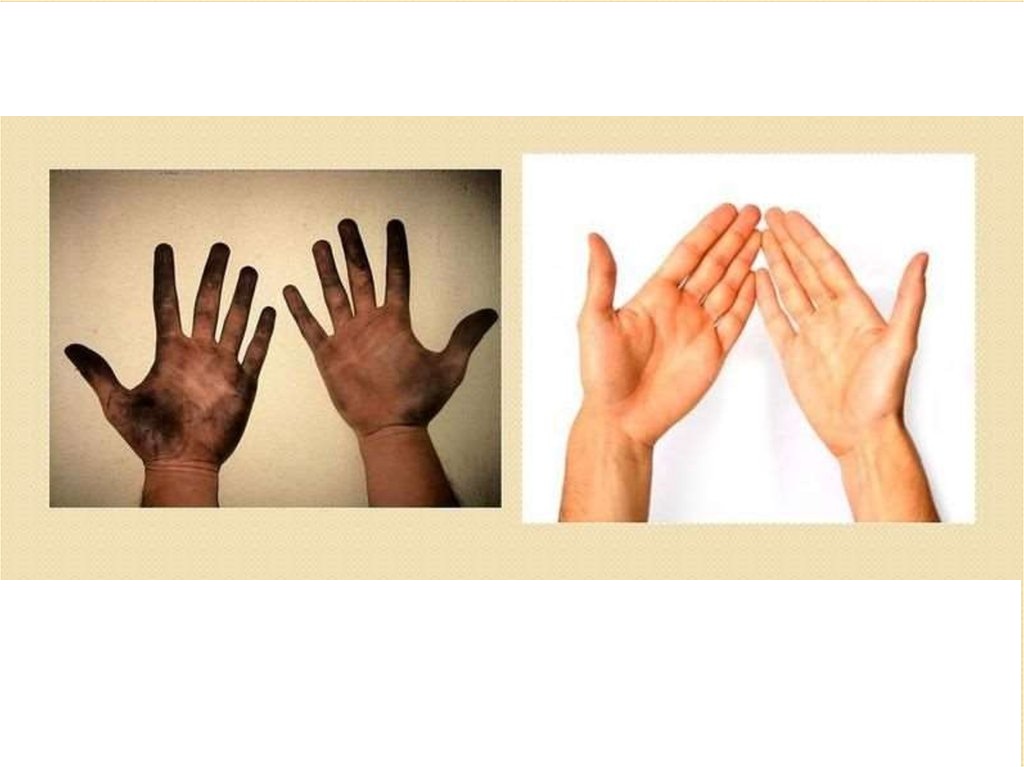 И зарядкой занимайтесьЕжедневно по утрам!
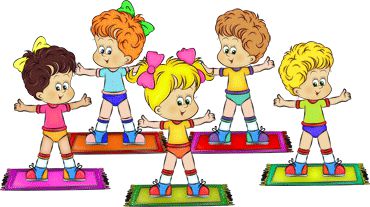 Секреты здоровья
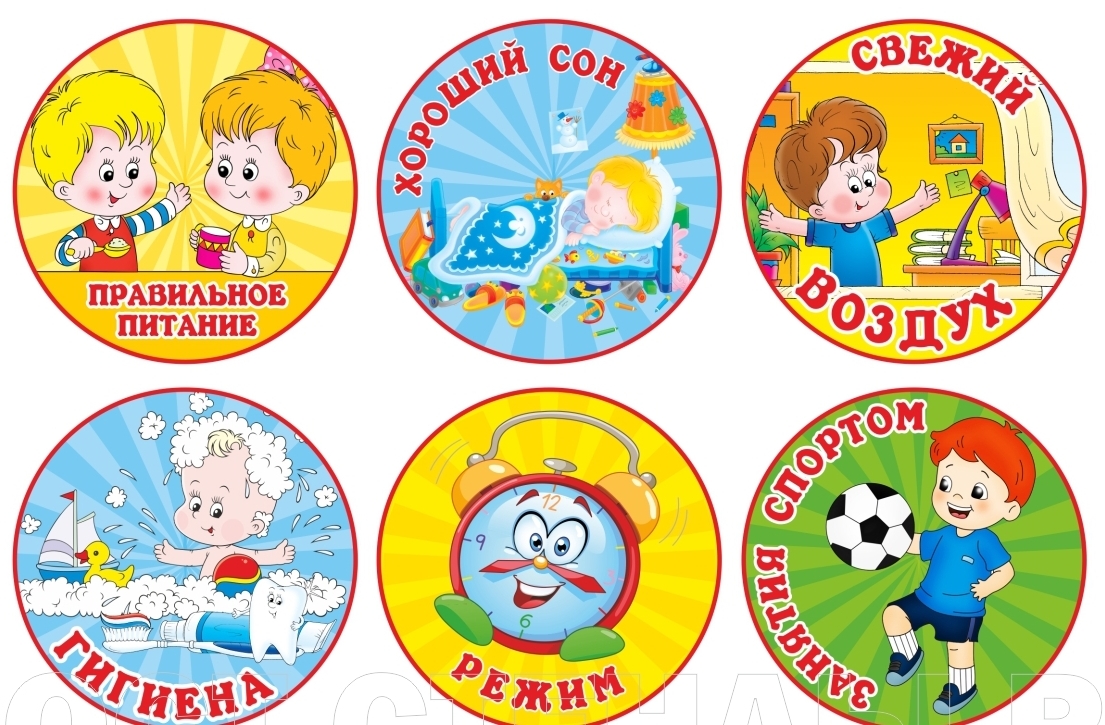 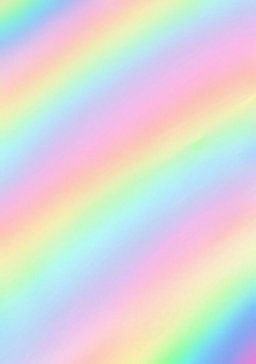 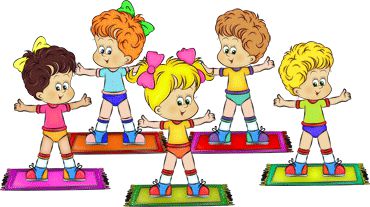 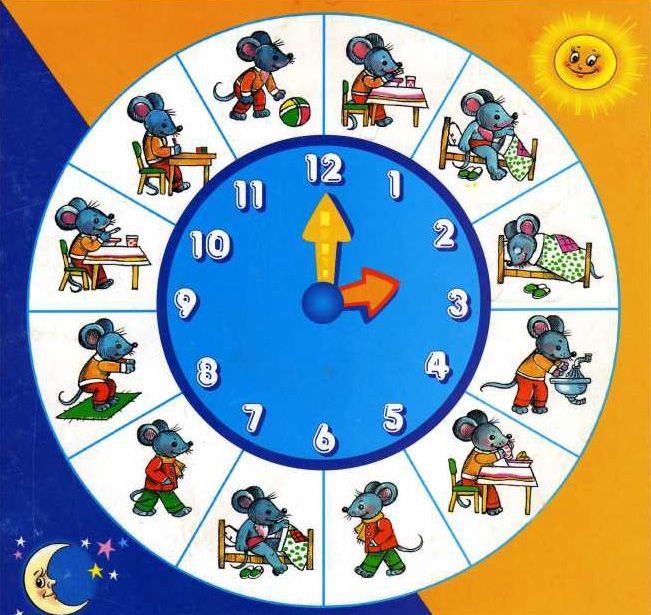 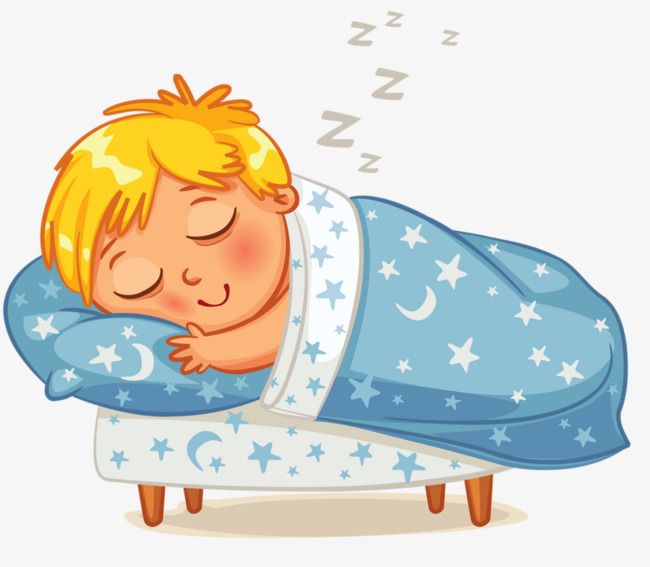 Мы открыли несколько секретов,Как здоровье сохранить!Выполняя все секреты,Без болезней будем жить!
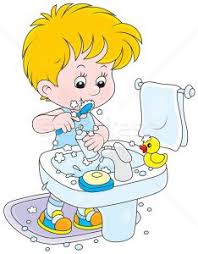 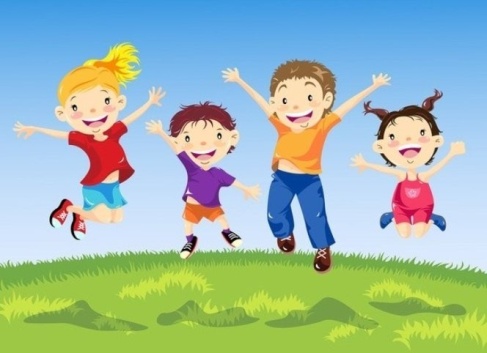 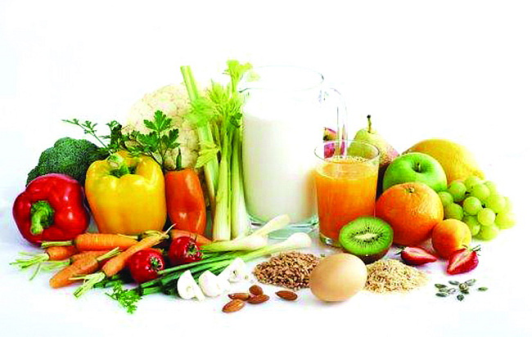 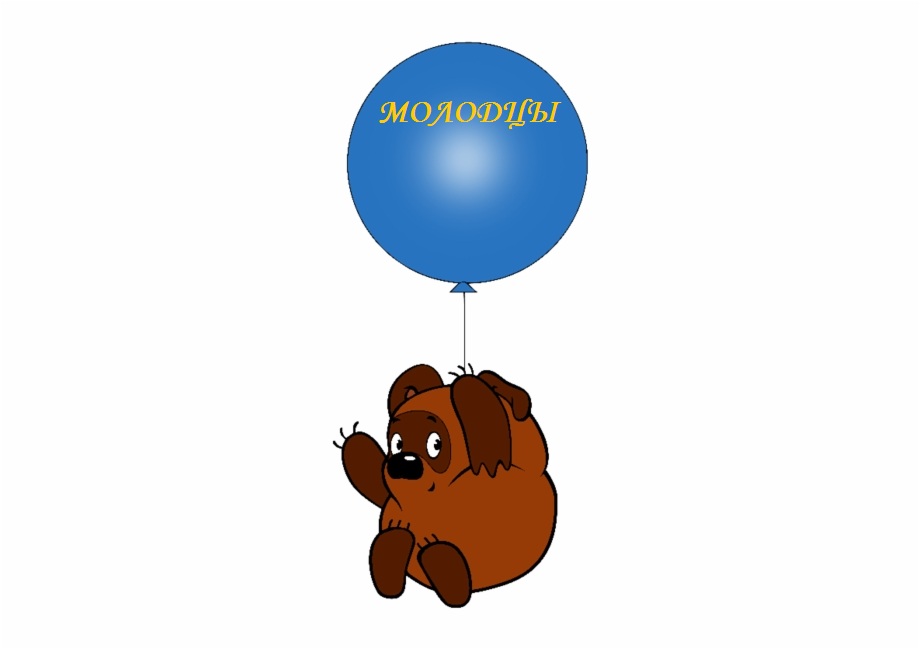